Power Point Presentation
Topic Of Irony/Humor
Samantha Ligols
Photographer: Unknown
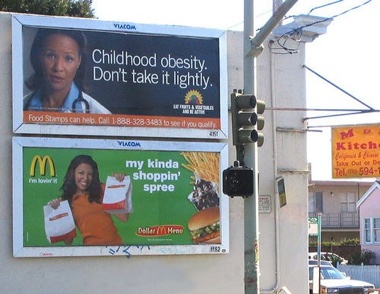 Photographer: Unknown
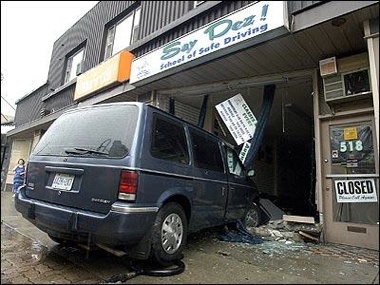 Photographer: Unknown
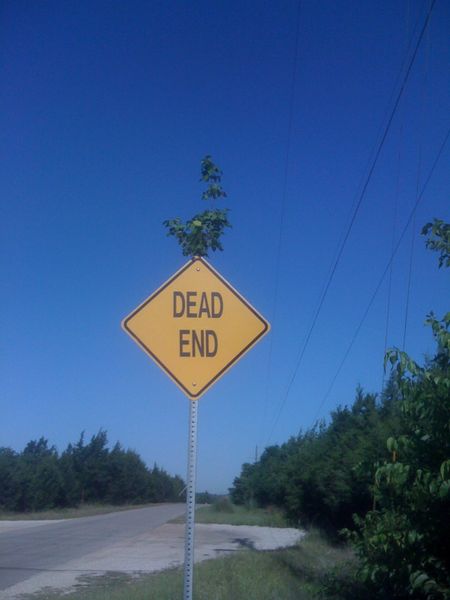 Photographer: Unknown
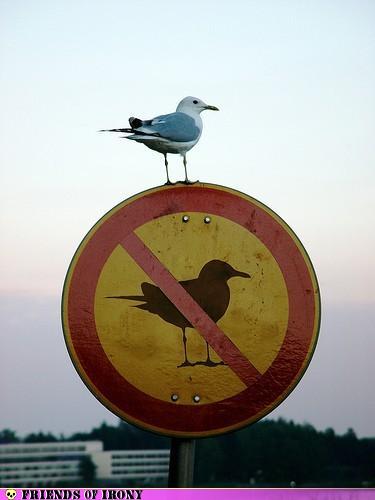 Photographer: Unknown
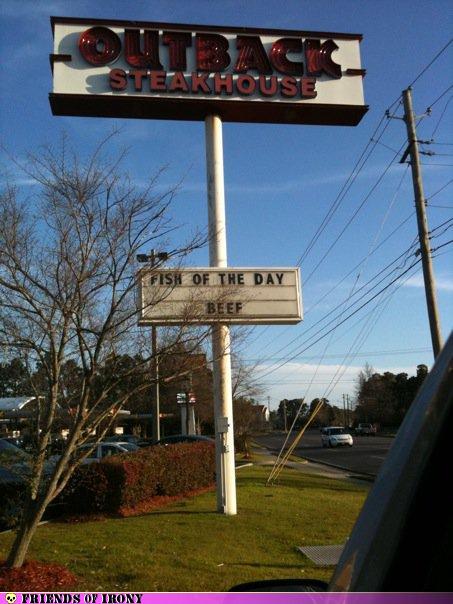